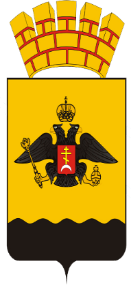 Работа с населением по организации 
сбора опасных отходов в муниципальном образовании город Новороссийск
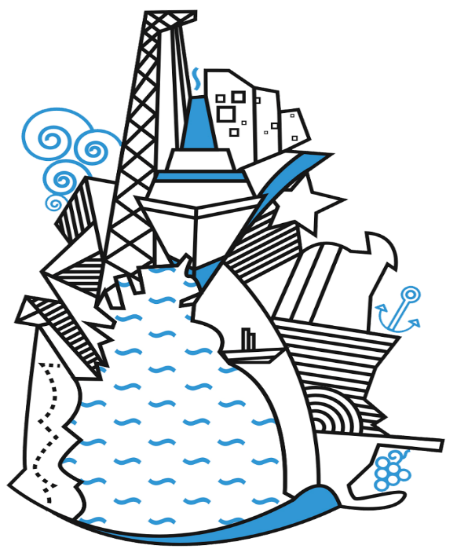 Номинация 
«Туризм»
Муниципальное образование 
город Новороссийск
Новороссийск – промышленный город
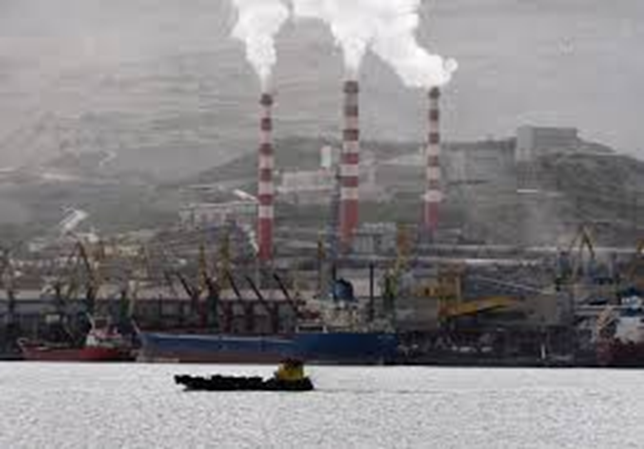 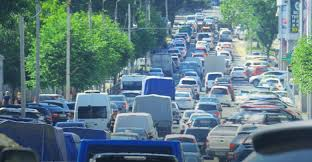 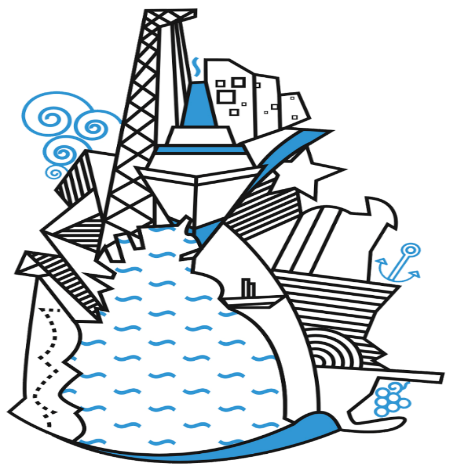 Работа с населением по популяризации раздельного сбора отходов
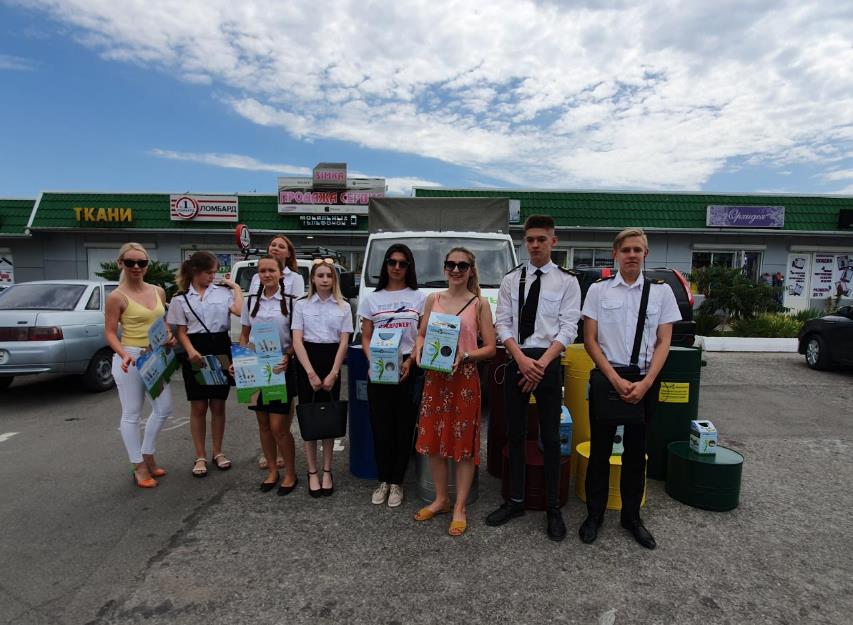 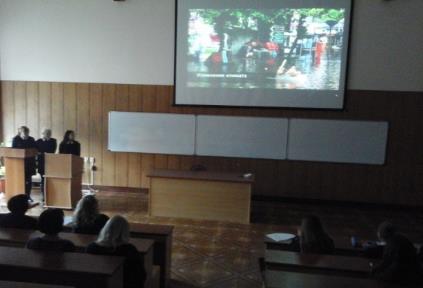 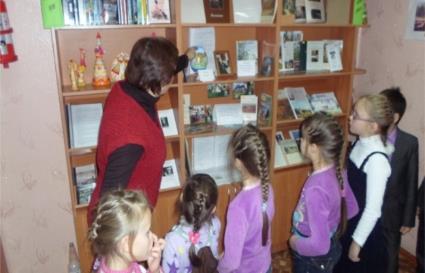 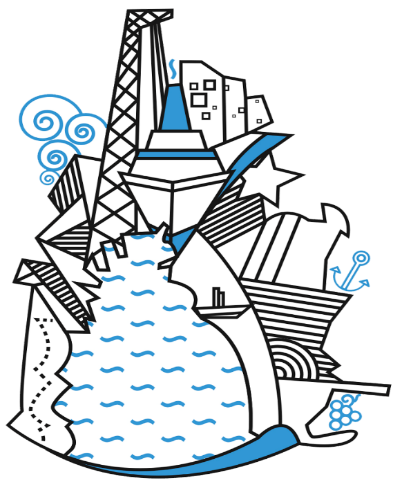 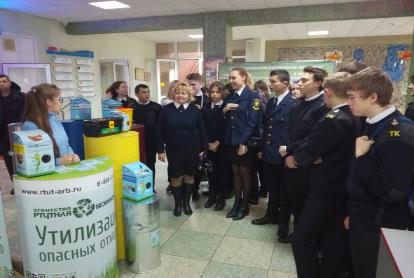 За отчетный период на сайте администрации города и интернет ресурсах было размещено более 80 публикаций на тему экологии в городе, в газетах опубликовано 16 статей, одной их самых обсуждаемых тем стала именно организация сбора опасных отходов в городе
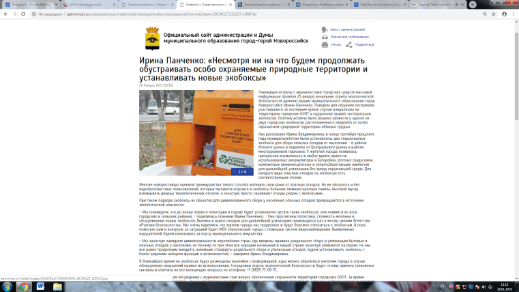 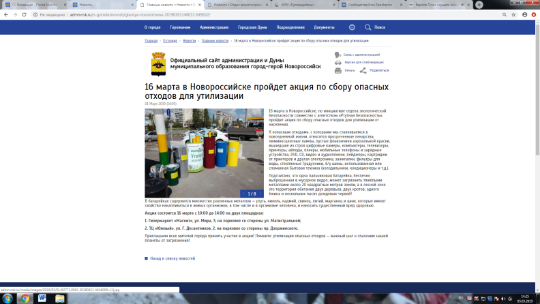 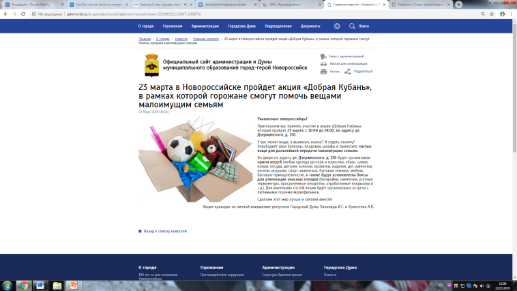 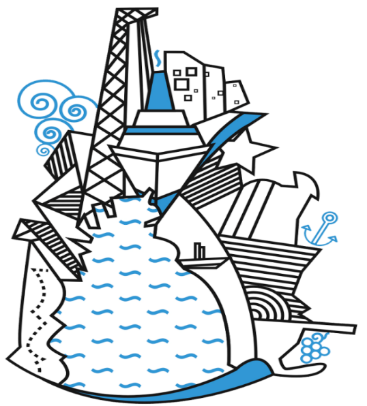 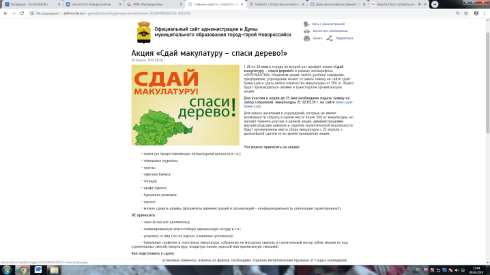 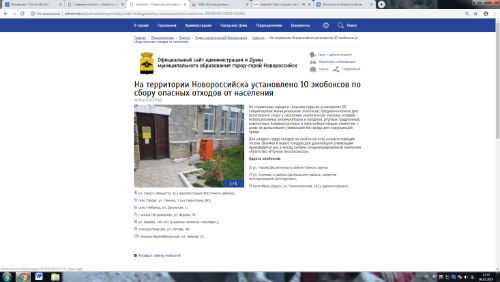 Акции по сбору опасных отходов для утилизации от населения
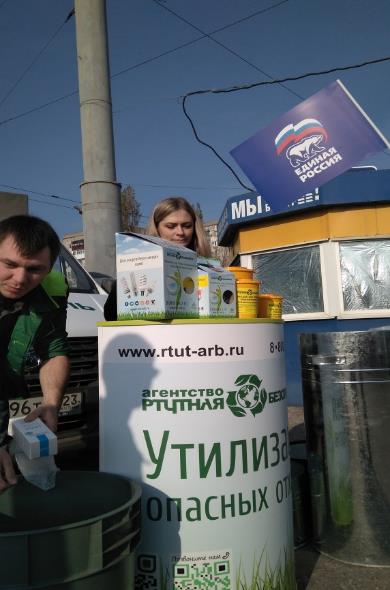 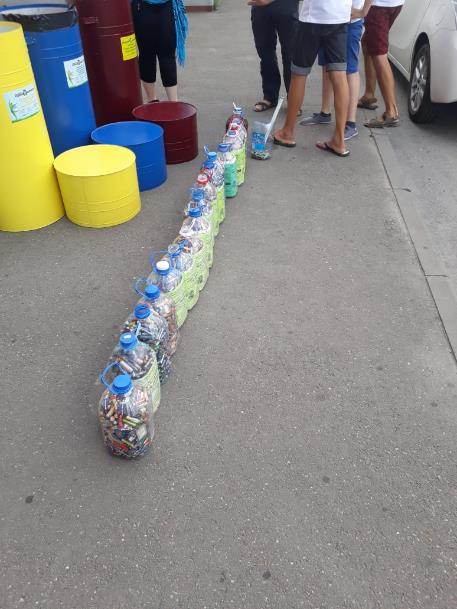 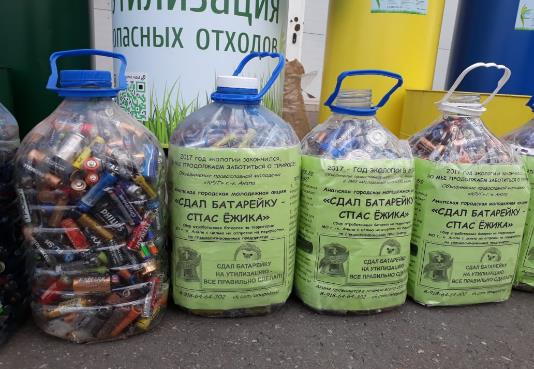 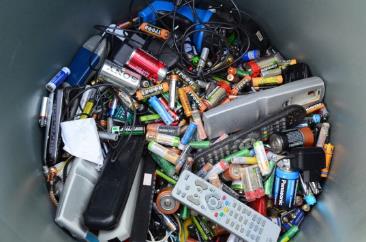 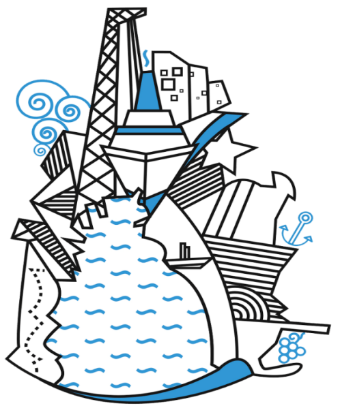 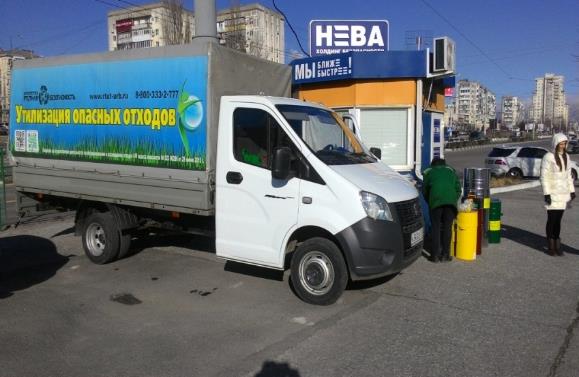 На территории Новороссийска установлено 10 экобоксов по сбору опасных отходов от населения
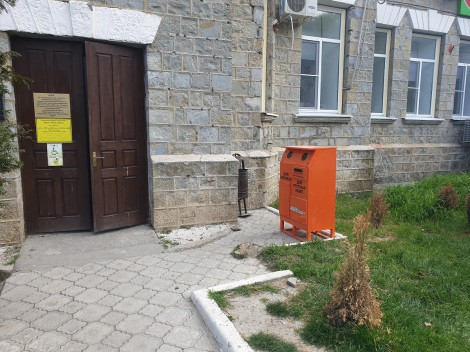 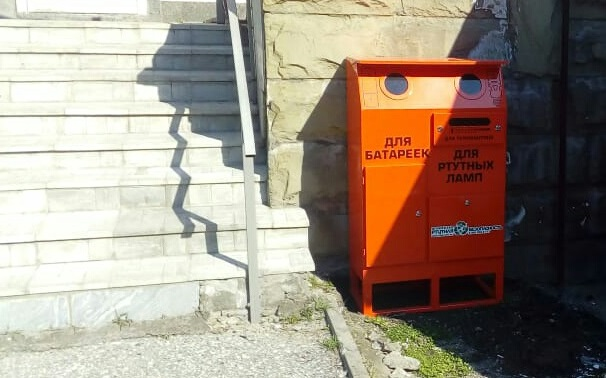 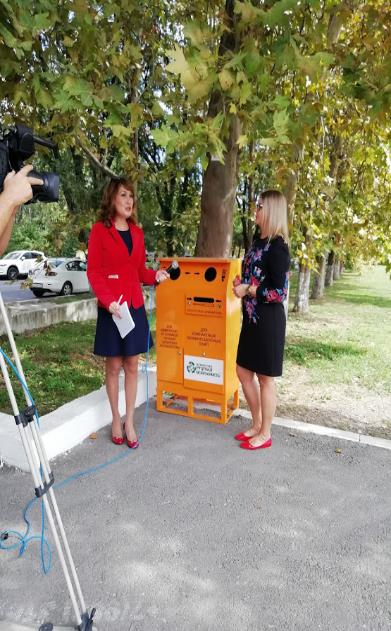 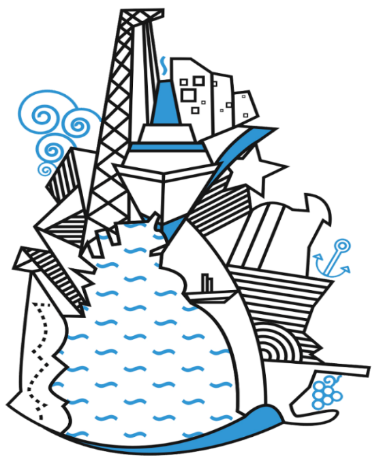 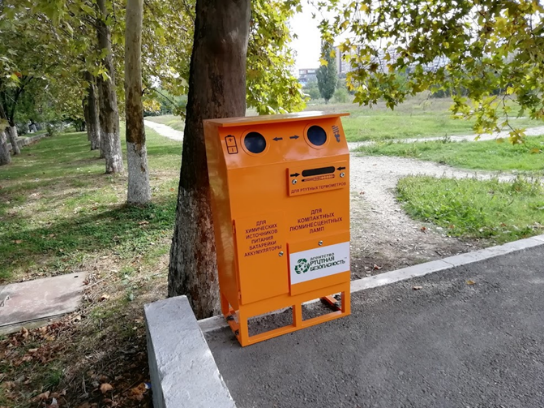 Работа со СМИ по популяризации экобоксов среди населения
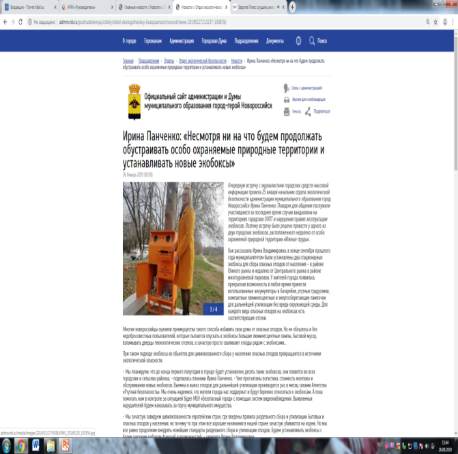 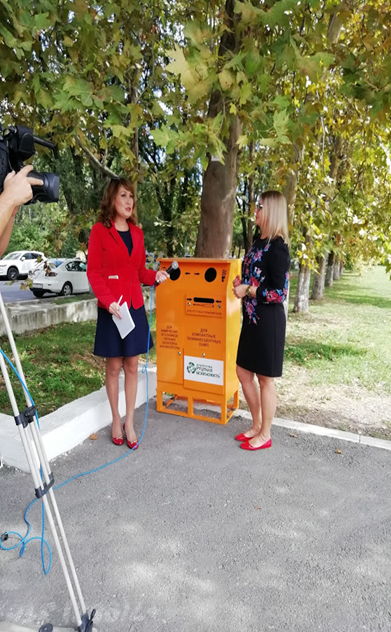 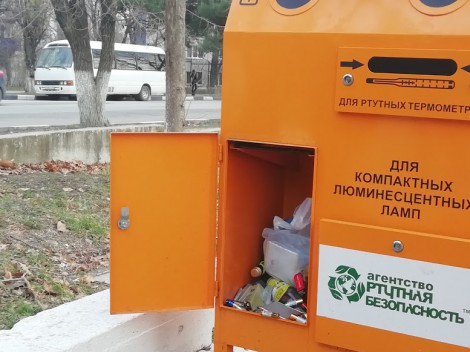 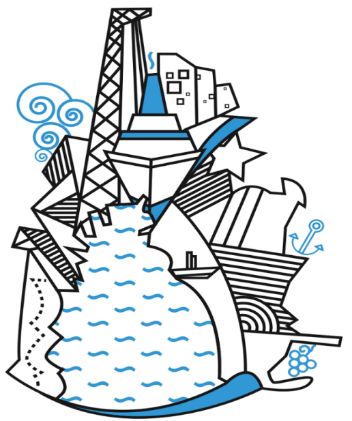 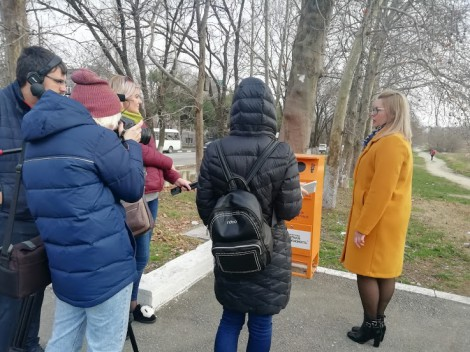 Конкурс социальной экологической рекламы
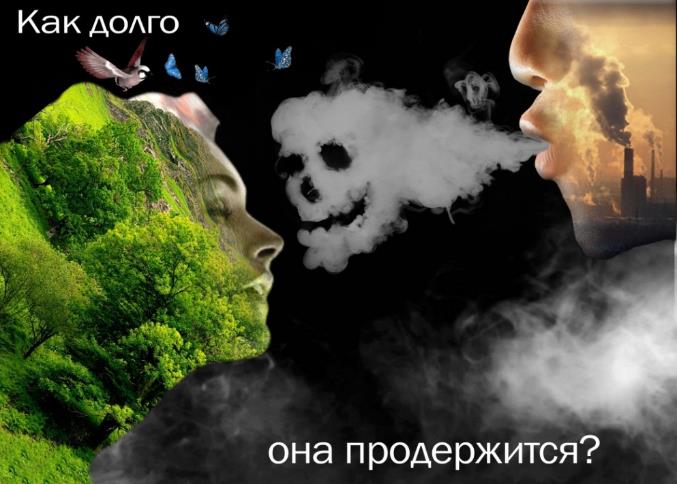 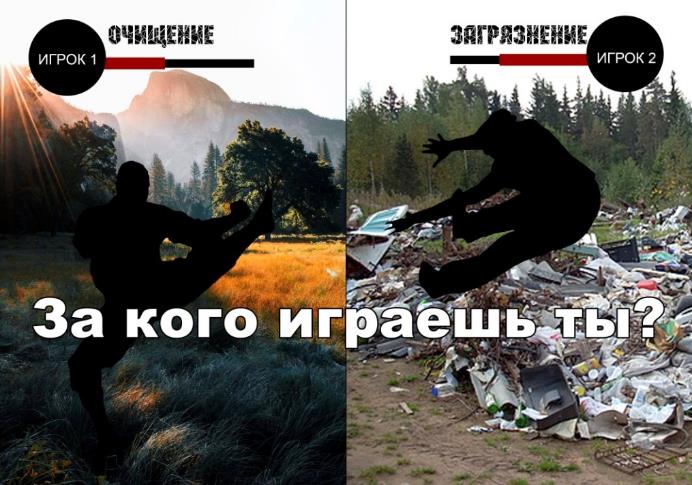 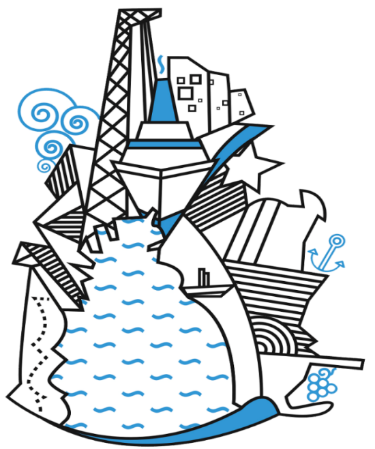 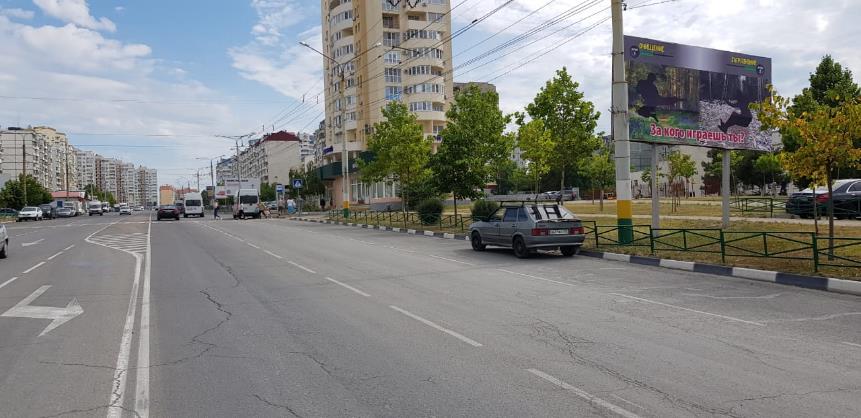 Выставка ЭКОпредприятий города
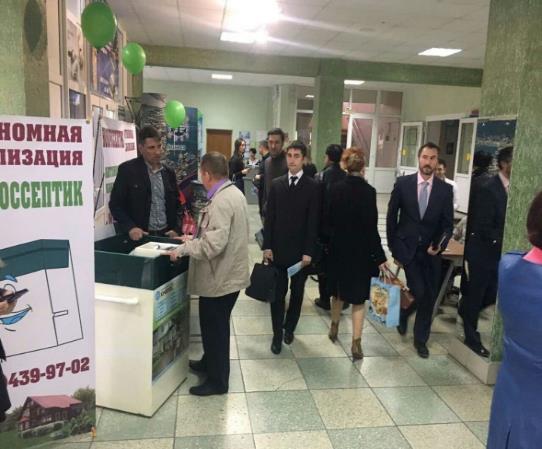 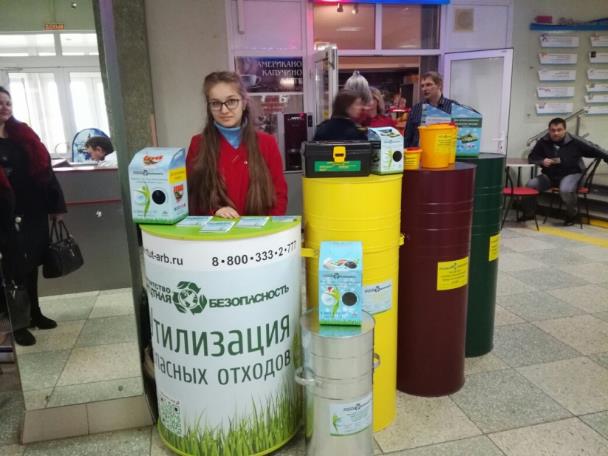 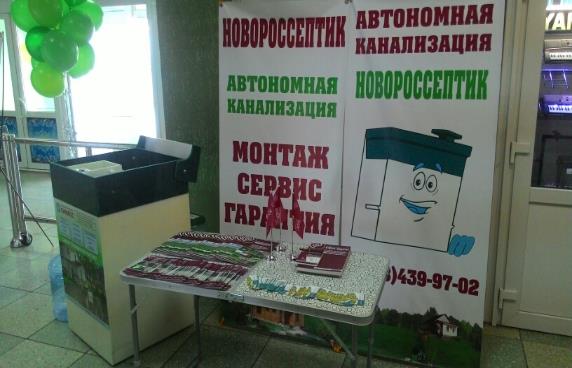 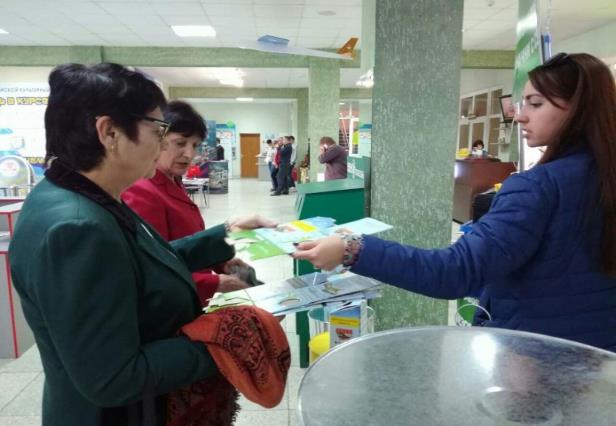 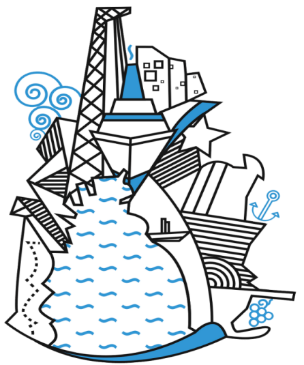 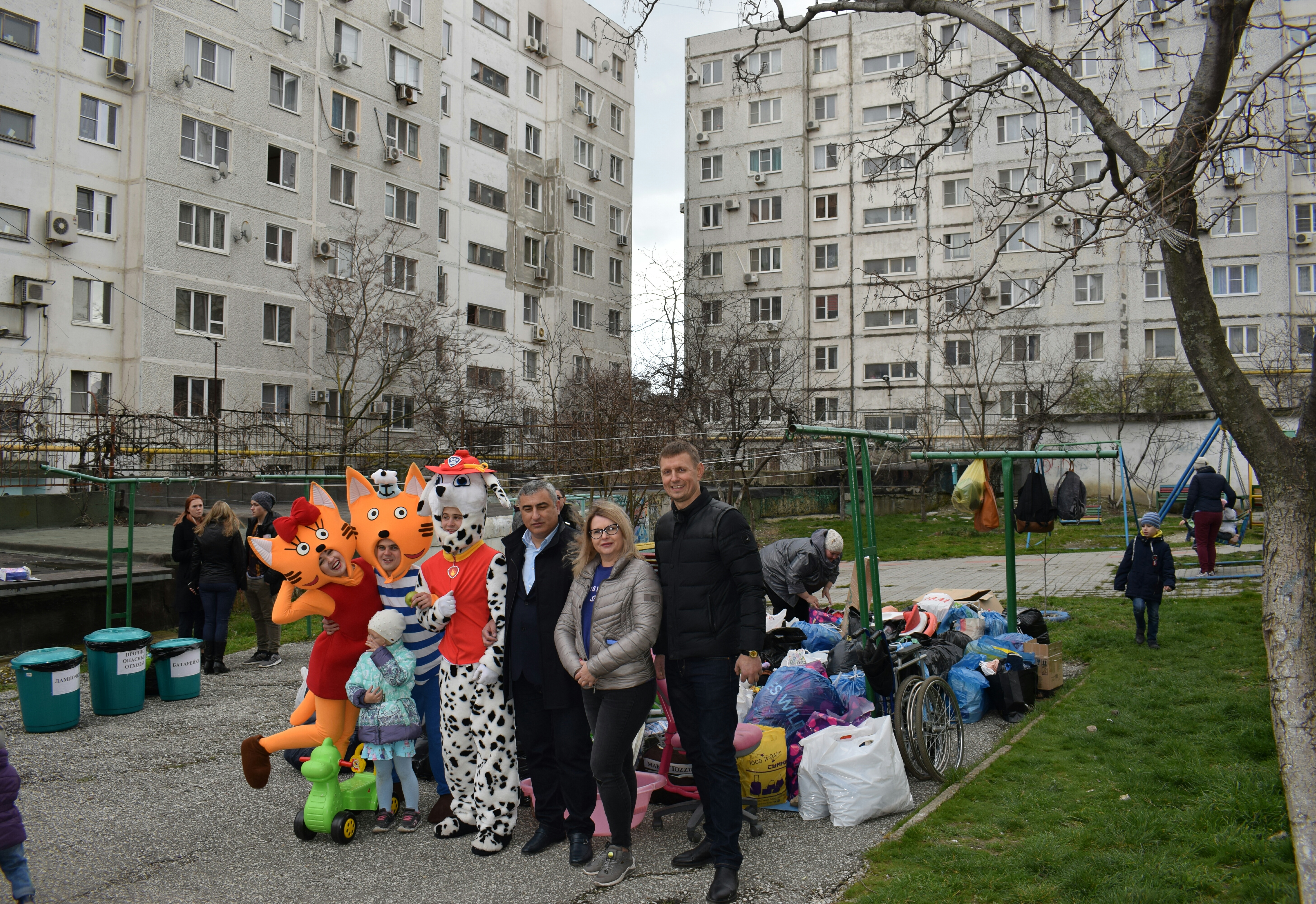 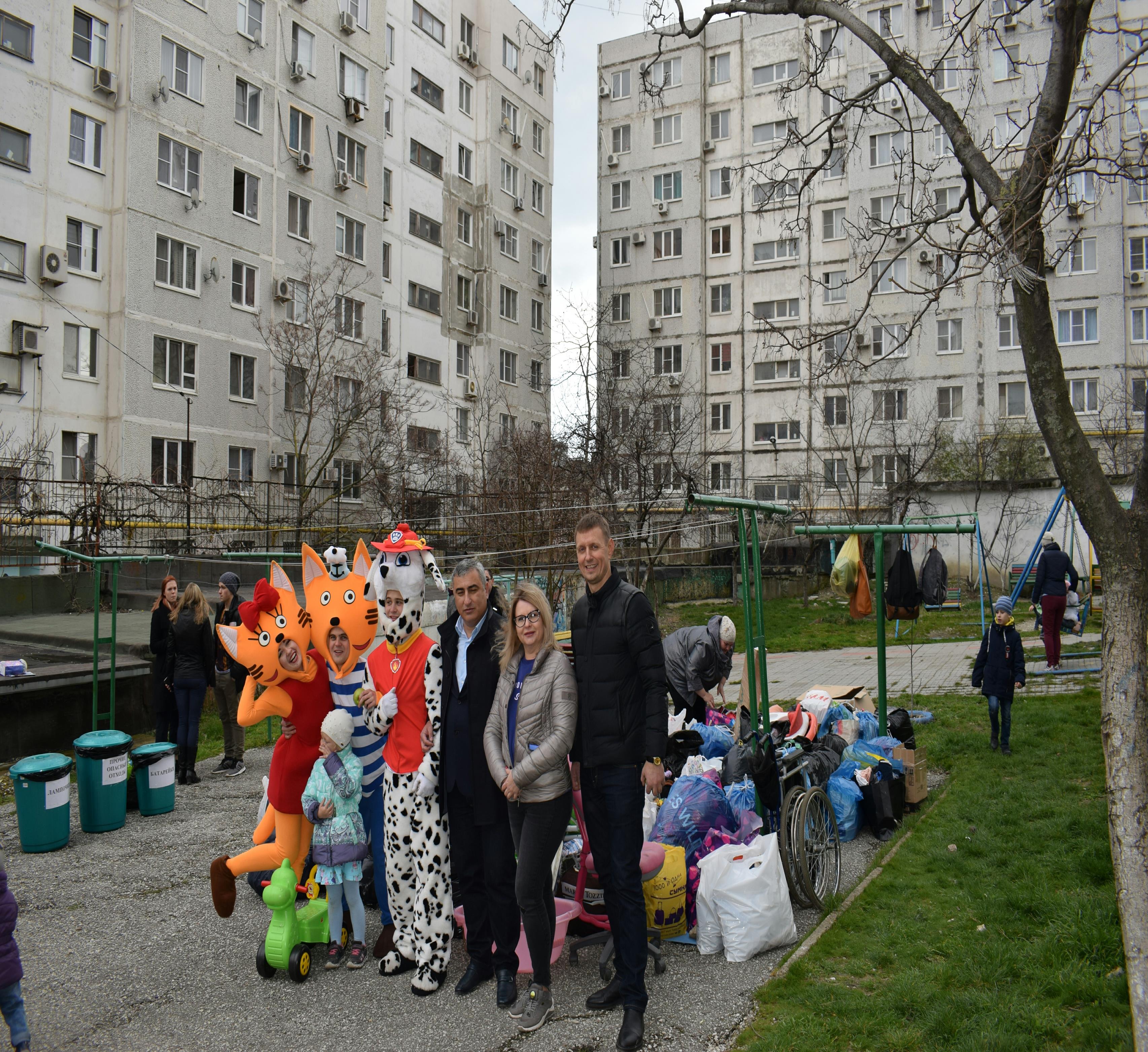 Акция «Из дома в дом»
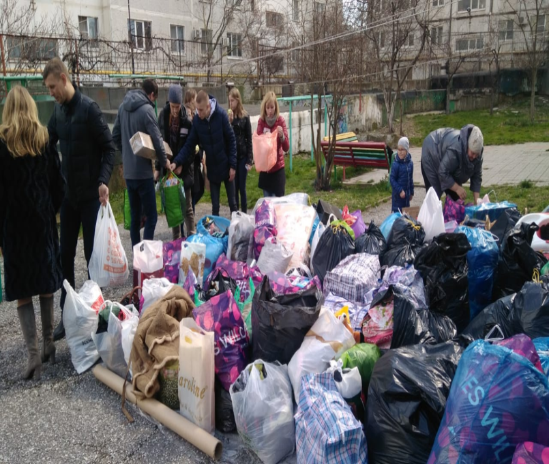 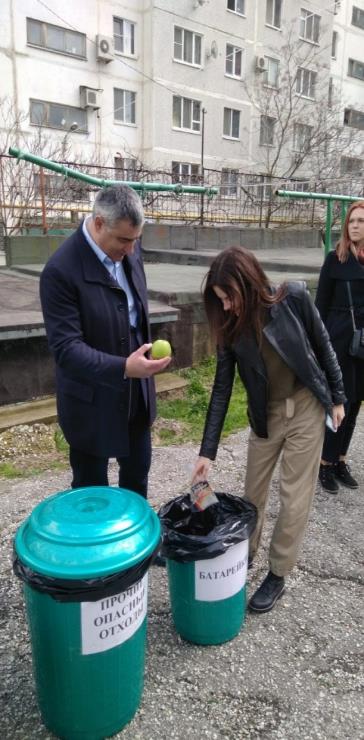 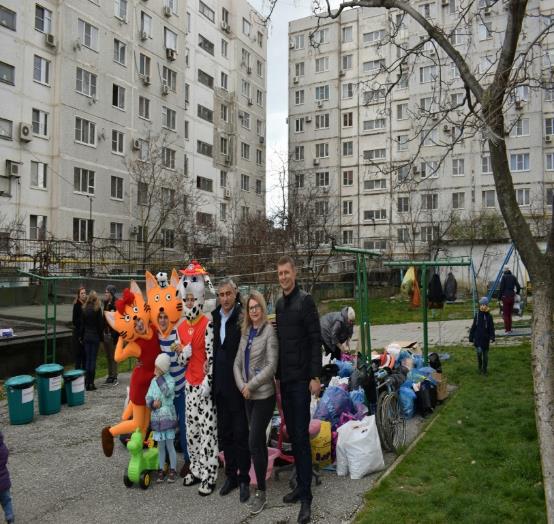 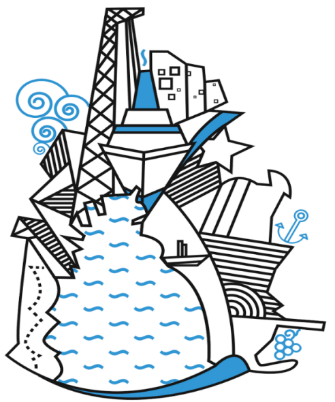 Эко-марафона ПЕРЕРАБОТКА «Сдай макулатуру – спаси дерево!»
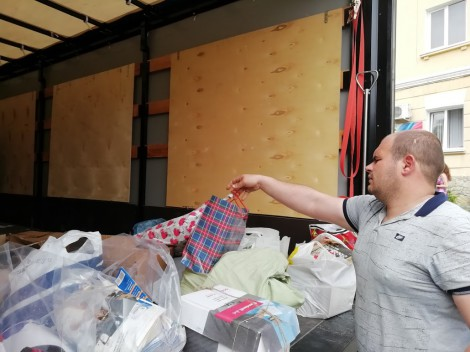 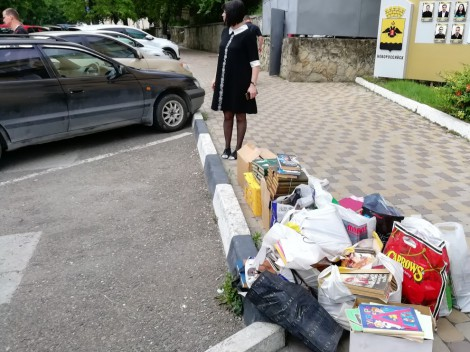 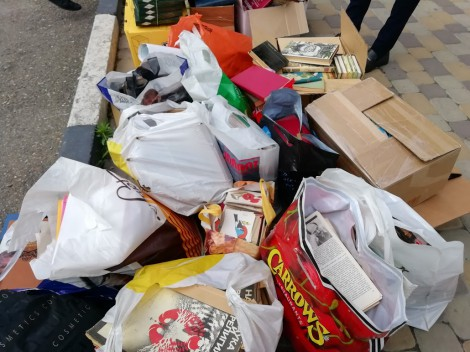 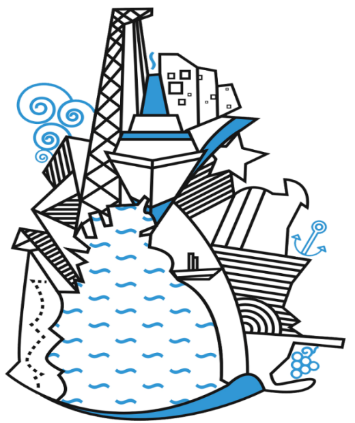 Акция в День эколога «Экосумка – против пакета!»
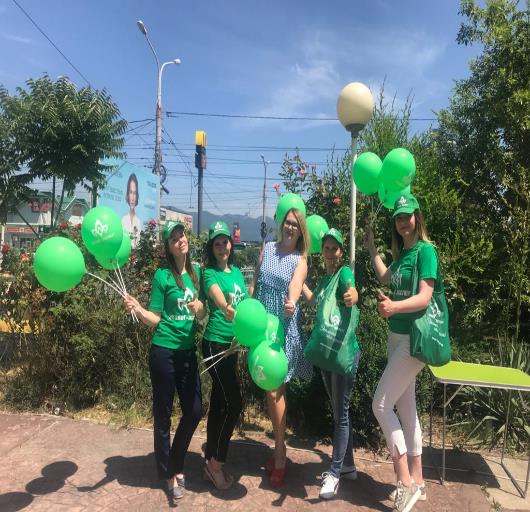 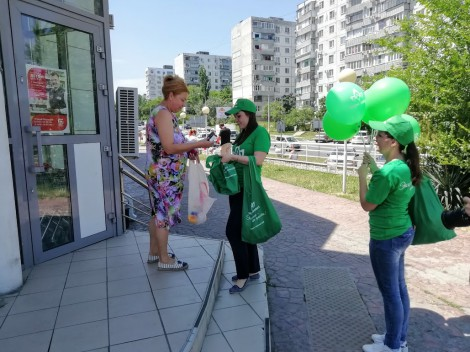 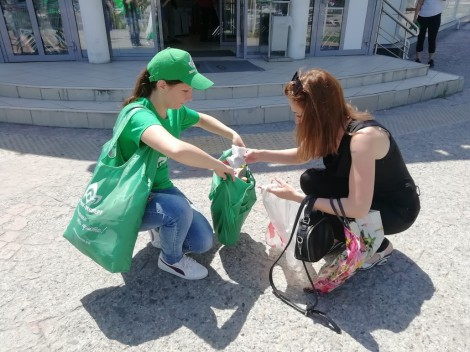 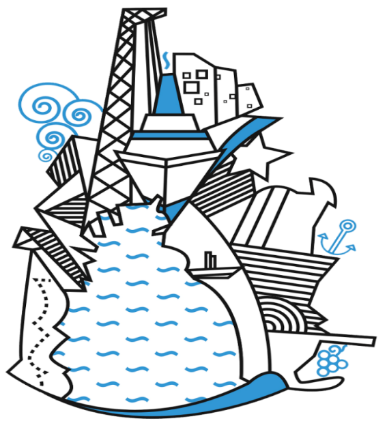 «Круглый стол» на тему «Экологическая культура и мотивация населения к участию в раздельном накоплении твердых коммунальных отходов» совместно с Общественной палатой
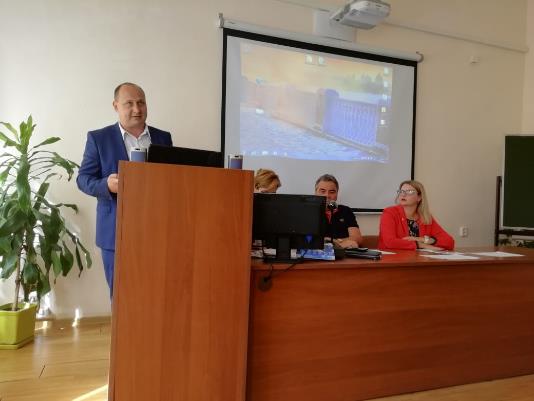 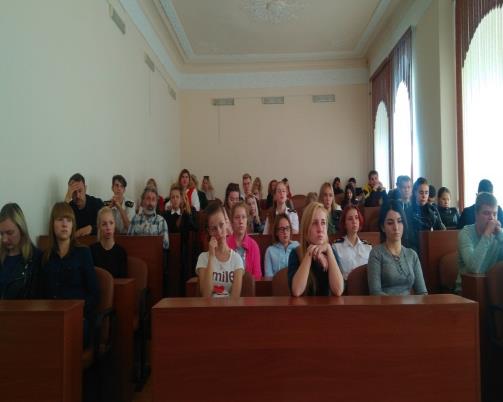 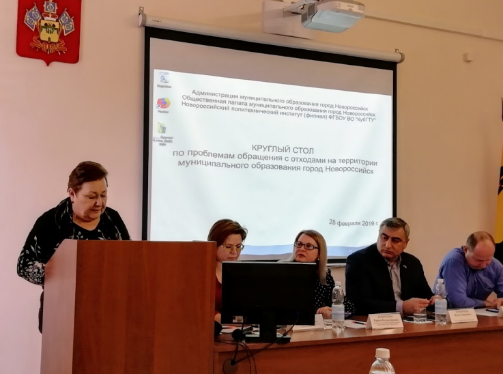 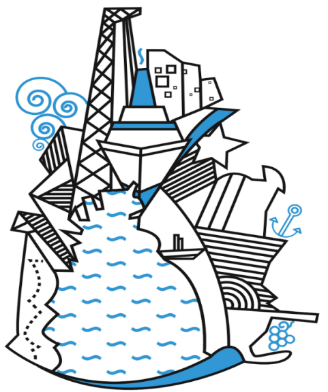 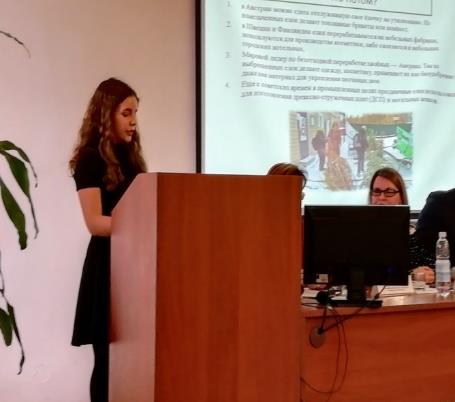 Совместно с отделом ГИБДД МВД по городу Новороссийску проводится работа по соблюдению правил транспортировки сыпучих, пылевидных и иных грузов
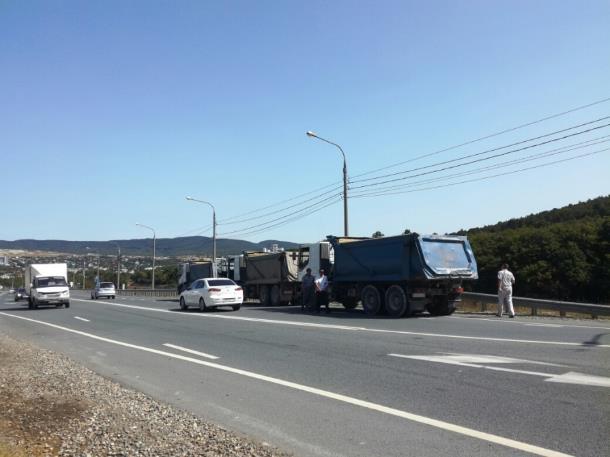 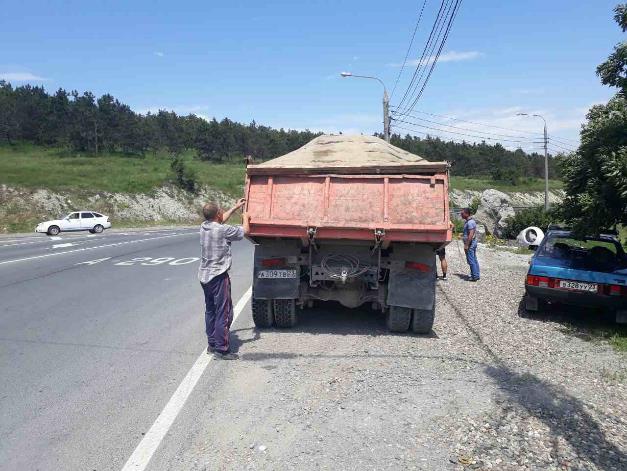 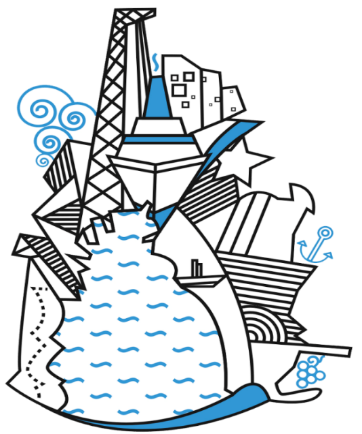 Экологический праздник «Экодвор»
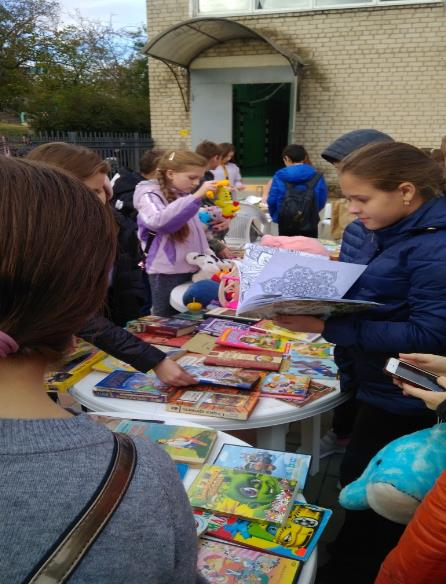 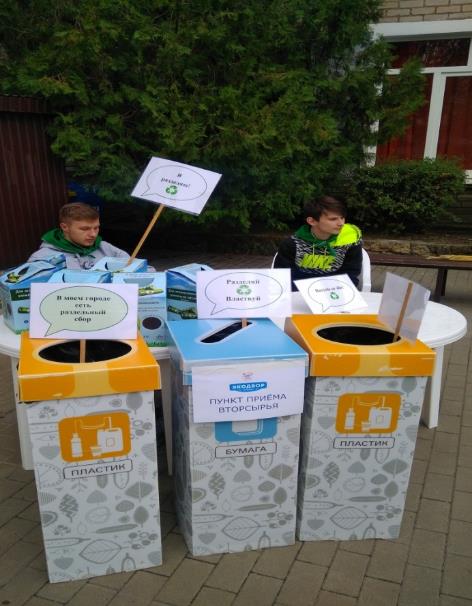 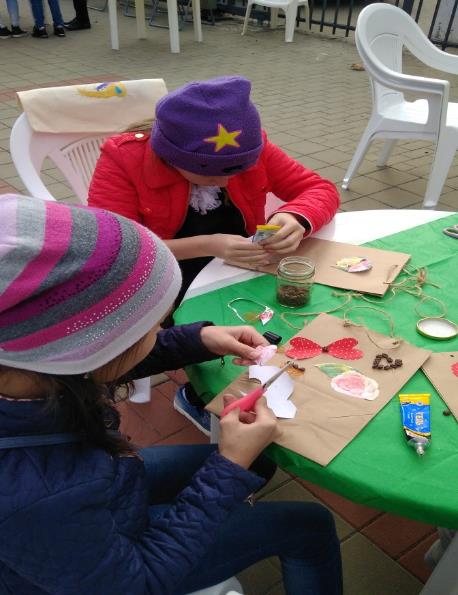 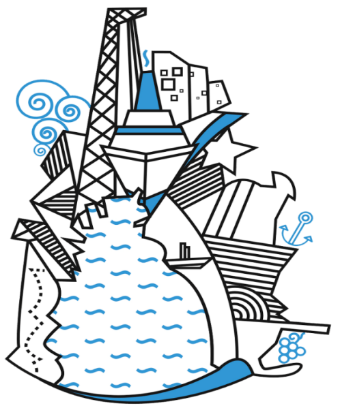 Установлены урны для раздельного сбора мусора на Набережной Новороссийска
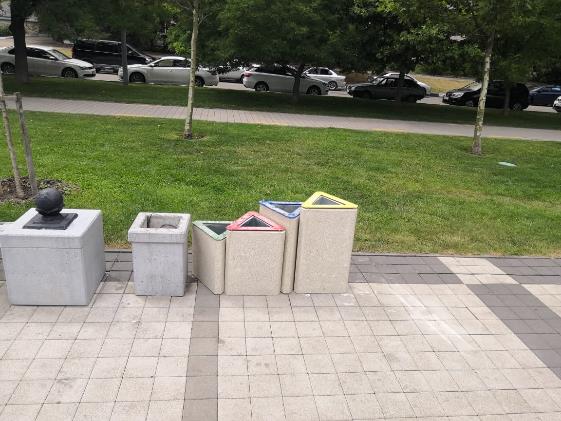 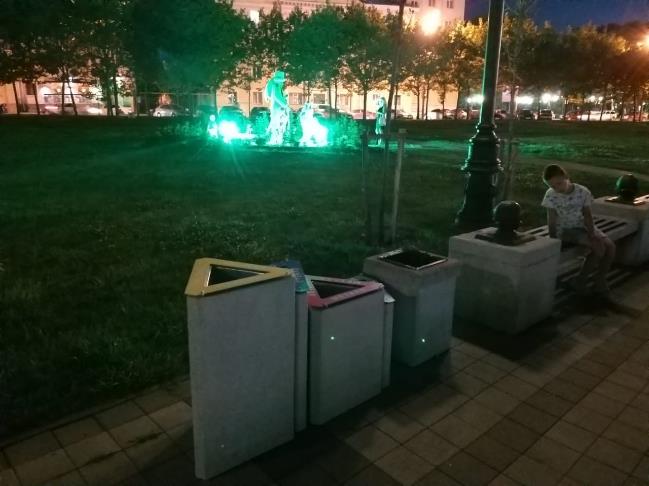 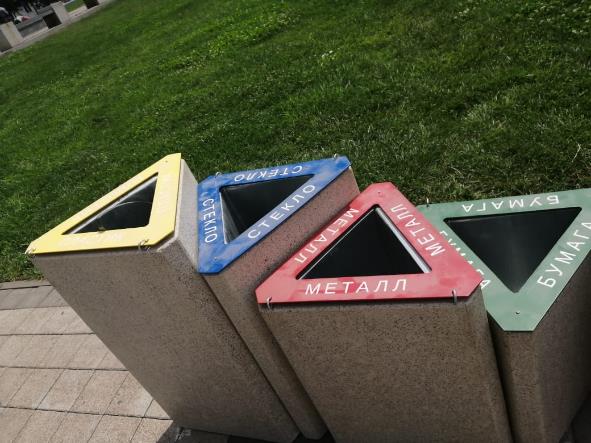 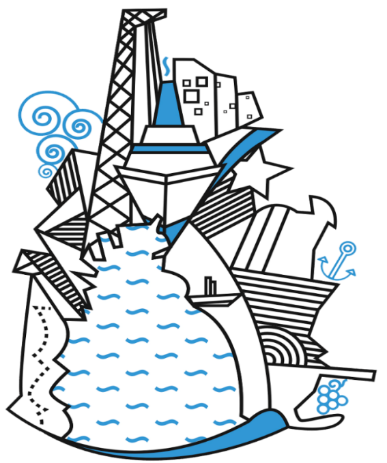 Спасибо всем за внимание!
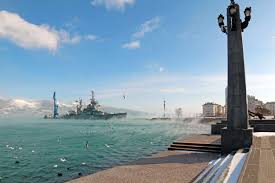 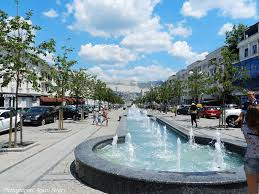